2.1			                     Addition med uppställning
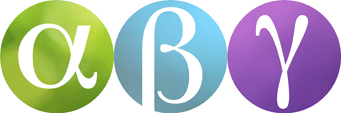 En addition kan beräknas med uppställning.
Låt oss se på additionen 327 + 145.
Addera först entalen:
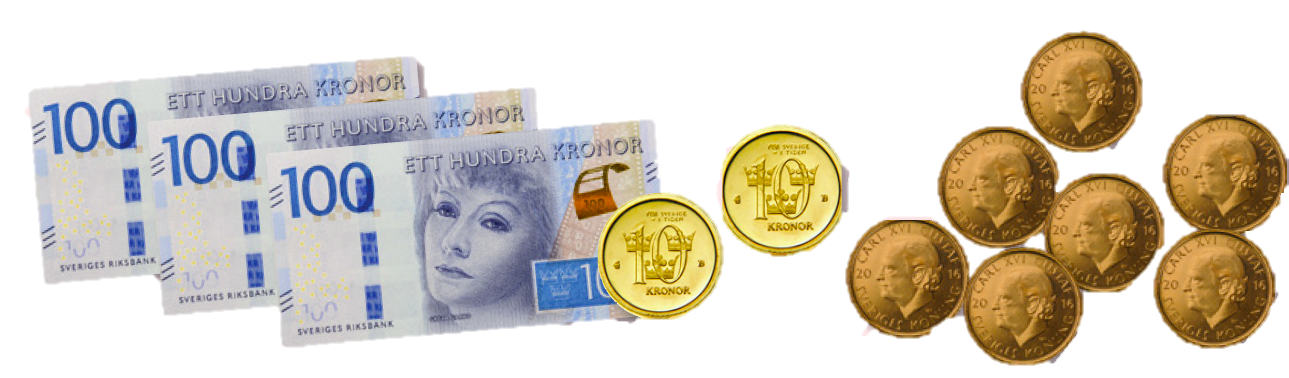 7 kronor + 5 kronor = 12 kronor.
Eftersom det är totalt 12 enkronor så 
växlar vi dem till en tia. Kvar blir 2 enkronor.
+
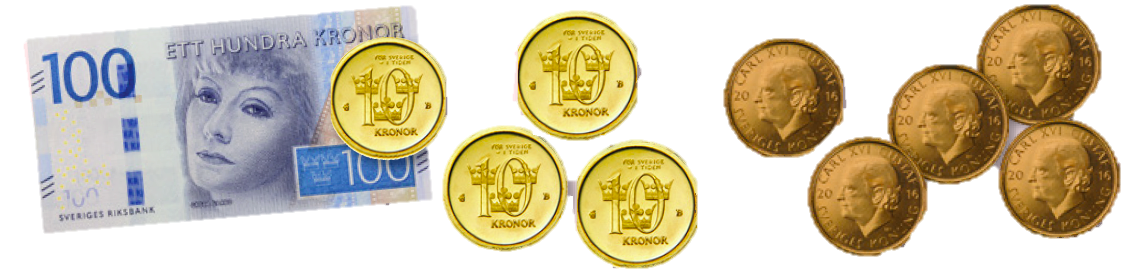 Fortsätt med tiokronorna:
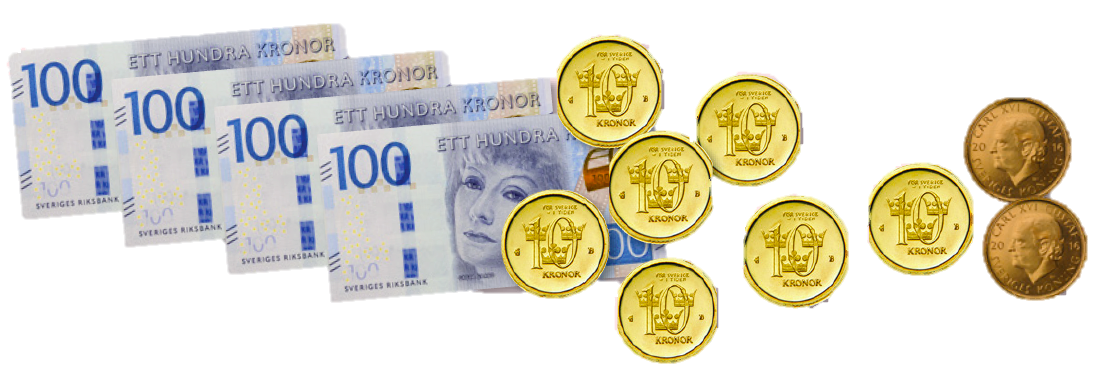 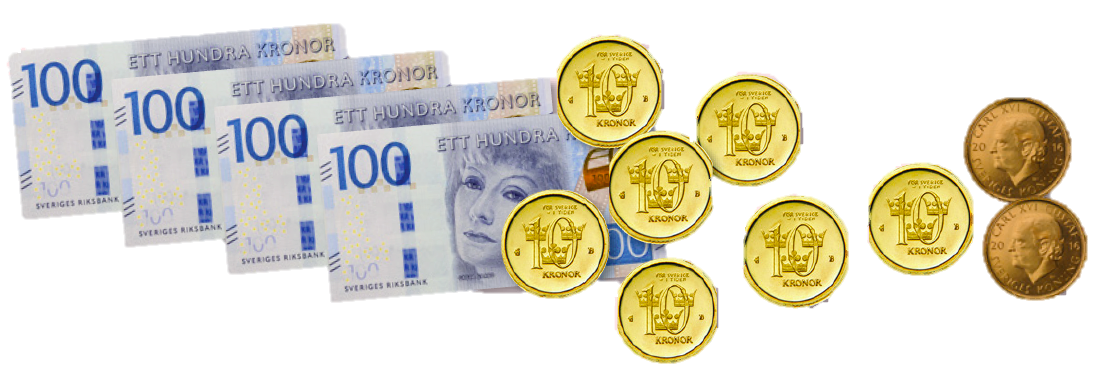 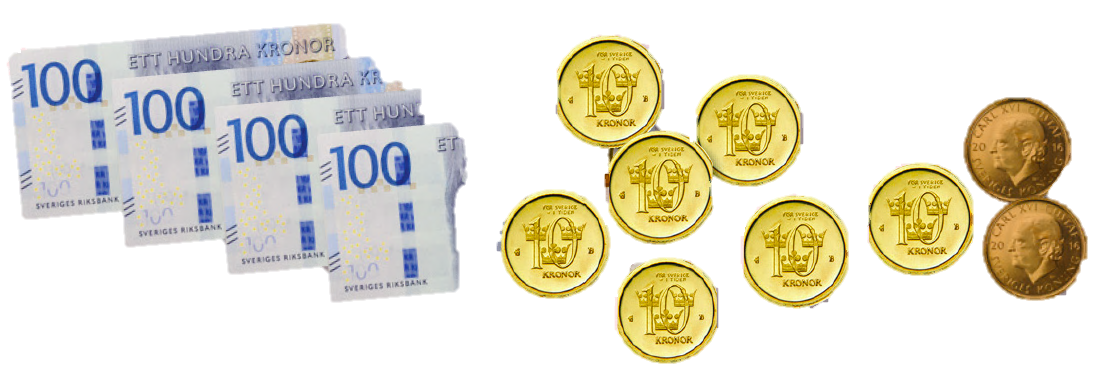 1 tiokrona + 2 tiokronor  + 4 tiokronor = 7 tiokronor.
Avsluta med hundralapparna.
300 + 100 = 400
327 + 145
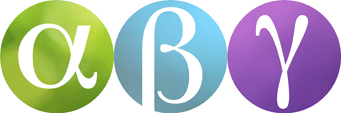 Vi skriver termerna under varandra.
Entalssiffror rakt under entalssiffror, tiotalssiffror rakt under tiotalssiffror och så vidare.
1
Addera först entalen: 7 + 5 = 12
3  2  7
Tio av entalen växlas upp till ett tiotal.
+ 1  4  5
Entalssiffran 2 skriver du under 5:an och tiotalssiffran 1 blir minnessiffra. Den skriver du ovanför de andra tiotalssiffrorna.
7
4
2
Fortsätt med tiotalen: 1 + 2 + 4 = 7.
Tiotalssiffran 7 skriver du under 4:an.
Avsluta med hundratalen.
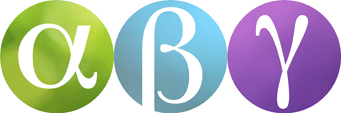 Exempel
Vid addition är det ofta praktiskt att skriva talet med flest siffror överst.
a)
1 5 6
1
+    3 7
6 + 7 = 13 
Tiotalssiffran 1 skriver du som minnessiffra ovanför tiotalen. När du adderar tiotalen räknar du med minnessiffran också.
1
9
3
Det spelar ingen roll i vilken ordning du ställer upp termerna.
2 6 3
b)
1
+ 1 7 2
Här får du 1 som minnessiffra när du adderar tiotalen. Den ska stå ovanför hundratalen.
4
5
3
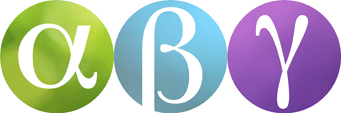 Exempel
1
1
Här får du minnessiffra både när du adderar entalen och tiotalen.
a)
3 6 4
2 1 1
+   4 8
2
3
6
1
Här får du 12 hundratal. Eftersom du inte har någon tusentalssiffra att sätta minnessiffran över så sätter du den bredvid hundratalssiffran.
b)
8 2 7
+ 4 1 4
1
1
4
2
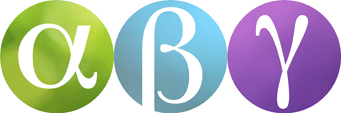 Exempel
I en basketmatch hade det lag som förlorade 77 poäng.
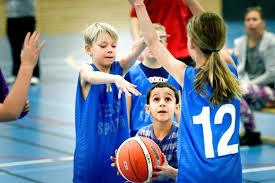 1
7 7
+  3 5
1
2
1
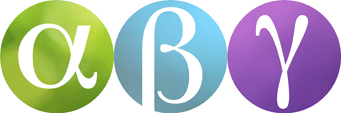 Exempel
Elin köper en tröja för 349 kr och ett nagellack för 45 kr.
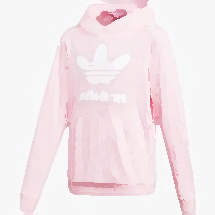 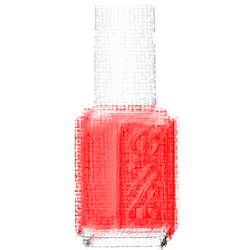 1
3 4 9
+   4 5
3
9
4